PNRR - MISSIONE M5C2  “INFRASTRUTTURE SOCIALI, FAMIGLIE, COMUNITÀ E TERZOSETTORE”PIANI URBANI INTEGRATI: 
INIZIA LA FASE ATTUATIVA Città Metropolitana di Torino10/05/2022
Due progetti presentati
PIÙ ‐ PIANO INTEGRATO URBANO DELLA CITTÀ DI TORINO


     TORINO METROPOLI AUMENTATA:  ABITARE IL TERRITORIO
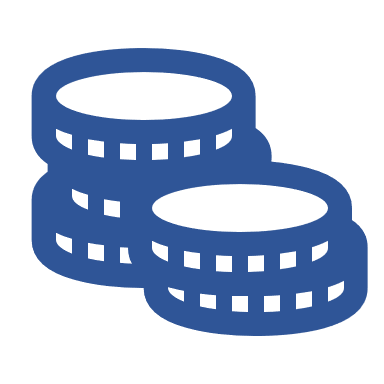 113.395.160,11 €
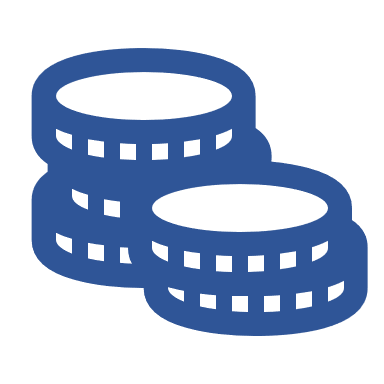 120.552.757,89 €
<numero>
D.M. 22/4/2022
Approva l’elenco definitivo dei Piani urbani integrati finanziabili (allegati 1 e 2), fra cui sono compresi entrambi quelli presentati da Città metropolitana di Torino
Prevede che tutti i soggetti attuatori e le rispettive Città metropolitane debbano stipulare con il Ministero dell’Interno specifico atto di adesione volto a garantire il rispetto dei tempi, delle modalità e degli obblighi relativi all’attuazione della proposta progettuale
Fissa termini e condizionalità per la realizzazione degli interventi
Disciplina le modalità di monitoraggio, rendicontazione e i meccanismi di vigilanza e controllo
Definisce le modalità di erogazione dei contributi
<numero>
D.M. 22/4/2022
Le risorse saranno rese disponibili mediante una anticipazione del 10 per cento, quote  intermedie fino al 90 per cento massimo del totale per il rimborso delle spese effettivamente sostenute dai beneficiari finali e saldo a seguito della richiesta di pagamento finale attestante la conclusione dell'intervento o la messa in opera della riforma e il raggiungimento dei milestone e dei target
Al netto dell’anticipazione iniziale, quindi, tutte le altre tranches dei finanziamenti verranno erogate solo a rendicontazione, con conseguente necessità per i beneficiari di anticipare somme 
In realtà, sul piano della cassa, l’anticipazione iniziale verrà continuamente reintegrata man mano che i soggetti attuatori vi attingeranno, per cui l’esposizione in termini di liquidità dovrebbe essere molto limitata
3
D.M. 22/4/2022
A seguito dell’ammissione a finanziamento e dell’erogazione dell’acconto, ogni soggetto attuatore provvederà al caricamento su ReGiS e/o altro sistema informatico comunicato dal Ministero dell’Interno, per ogni CUP finanziato, della seguente documentazione:
a. Determina a contrarre, o atto equivalente, dal quale si evinceranno: il livello di progettazione posto a base di gara, la validazione del progetto e la modalità di affidamento
b. Relazione a firma del Responsabile del procedimento con la quale si attesti che il progetto/i progetti posto a base di gara è conforme al CUP ammesso a finanziamento. Alla relazione saranno allegati gli elaborati grafici ritenuti più significativi per ogni intervento finanziato o cofinanziato dal Programma rigenerazione urbana
4
D.M. 22/4/2022
c. Per ogni Cup il Quadro economico complessivo dell’opera da realizzare con separata indicazione degli importi finanziati o cofinanziati
Ogni soggetto attuatore dovrà inoltrare periodicamente tramite il sistema informatico, la richiesta di pagamento al Ministero dell’Interno, comprensiva dell’elenco di tutte le spese effettivamente sostenute nel periodo di riferimento e la documentazione che comprova gli avanzamenti relativi agli indicatori di progetto con specifico riferimento ai milestone e target del PNRR. Tale richiesta dovrà essere corredata dalla documentazione specificatamente richiesta dal Ministero dell’Interno
5
D.M. 22/4/2022
In base all’art. 15, comma 4, del dl 77/2021 i soggetti attuatori possono accertare i contributi PNRR o PNC sulla base della deliberazione formale di riparto o assegnazione del contributo,  senza dover attendere l'impegno dell'amministrazione erogante, con imputazione agli esercizi di esigibilità previsti
Per i piani urbani integrati, quindi, ogni ente può già accertare l’entrata e quindi autorizzare l’impegno delle spese correlate sulla base del crono-programma dell’intervento
Ricordiamo, inoltre, che gli enti fino a 5.000 abitanti possono chiedere di accedere al fondo statale per le assunzioni a tempo determinato ex art. 31-bis del D.L. 152/2021
6
Ruolo di CMTo
Città metropolitana di Torino sottoscriverà insieme ai soggetti attuatori tutti gli atti di adesione e obbligo con il Ministero dell’Interno
Le attività, indicate nel progetto, dovranno essere avviate da ciascun soggetto attuatore a partire dalla data di sottoscrizione e ricezione dell’atto
Città metropolitana di Torino è chiamata a garantire il coordinamento complessivo dei progetti, raccordando e supportando i soggetti attuatori
Ciascun atto di adesione e obbligo dovrà essere firmato dai legali rappresentanti degli enti e dovrà indicare un “referente” sia per il soggetto attuatore che per Città metropolitana
7
Ruolo di CMTo
A tal fine, si propone la sottoscrizione di un accordo unitario fra Città metropolitana di Torino e soggetti attuatori che preveda:
1) una più precisa ripartizione degli obblighi fra i diversi attori
2) l’istituzione di un collegio di vigilanza che monitori  l’andamento degli interventi e individui tempestivamente eventuali criticità
3) l’avvalimento del personale dei soggetti attuatori al fine di creare un gruppo di lavoro
8
Ruolo di CMTo
A tal fine, si propone la sottoscrizione di un accordo unitario fra Città metropolitana di Torino e soggetti attuatori che preveda:
4) l’eventuale riprogrammazione dei ribassi d’asta (al momento non consentita)
5) la realizzazione di attività congiunte di animazione territoriale finalizzate a presentare al territorio gli interventi del Piano, promuovere percorsi di co-progettazione con il terzo settore, stimolare investimenti privati attraverso il Fondo dei Fondi della BEI ed assicurare ampi processi di partecipazione degli attori economici e della società civile nelle fasi di definizione ed attuazione degli interventi
9
Prossimi passi
Termine finale, entro il quale dovrà essere trasmesso il certificato di regolare esecuzione
ovvero il certificato di collaudo
Aggiudicazione lavori
Realizzazione di  una percentuale  delle opere pari almeno al 30% (pena la revoca del contributo)
Sottoscrizione atto di adesione ed obbligo con Ministero e CMTo (pena la revoca del contributo)
Sottoscrizione accordo fra CMTo e soggetti attuatori
Entro 30 gg dalla pubblicazione in GU del D.M. 22/04/2022
Da definire
30/7/2023
30/9/2024
30/6/2026
10
Questioni da chiarire
1) Come si interpreta l’art. 2, comma 2, del D.M. 22/4/2022? I 30 giorni decorrono dalla pubblicazione dell’avviso in GU o (come pare più plausibile) dal momento in cui viene messo a disposizione il documento informatizzato?
2) E’ possibile disciplinare con tale strumento le modalità di ripartizione degli incentivi ex art. 113 D.Lgs. 50/2016 ovvero prevedere nei quadri economici voci a copertura dei costi a carico delle Città metropolitane?
3) I Soggetti attuatori e le Città metropolitane possono già procedere all’approvazione dello schema di Atto di adesione e obbligo di cui all’Allegato 3 del D.M. 22/02/2022 o è necessario attendere che sia messo a disposizione l’apposito documento informatico di cui all’art. 2, comma 2?
4) Quando si prevede di erogare l’acconto ai soggetti attuatori?
5) Nel corso del processo concertativo-negoziale di selezione degli interventi è stato necessario ridimensionare l’importo di alcuni progetti proposti. Pertanto, alcuni CUP prevedono importi diversi da quelli ammessi a finanziamento. E’ necessario modificare l’importo di tali CUP?
<numero>
Indicazioni  e contatti
Il testo del D.M. 22/04/2022 e dei relativi allegati è pubblicato al link: https://dait.interno.gov.it/finanza-locale/documentazione/decreto-22-aprile-2022
Nei prossimi giorni provvederemo a trasmettere la bozza di accordo, mentre per la sottoscrizione dell’atto di adesione ed obbligo occorrerà procedere con metodologia informatica, avvalendosi dell’apposito documento informatizzato che sarà messo a disposizione degli Enti sul sito web istituzionale della Direzione Centrale della Finanza Locale
Per ogni necessità di chiarimento è possibile fare riferimento al Dipartimento Sviluppo economico (progetti.integrati@cittametropolitana.torino.it)
12
Grazie per l’attenzione